B2 – Développement Web
Soutenance
Plan de la présentation
Présentation générale
Architecture & Modélisation
Environnement de travail
Démonstration
Conclusion
Présentation générale
Les membres du groupe, le projet en lui-même
Présentation de l’équipe
LABARRE Gautier
MAITRE Cyril
MIRROIR Alexis
STROPPA Clément
WALTER Raphaël
Présentation du projet
Interface Web de gestion de prêts
Gestion du matériel
Gestion des clients
Gestion des emprunts
Statistiques
...

Valide W3C : xHTML & CSS
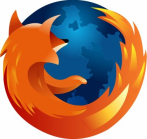 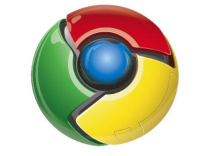 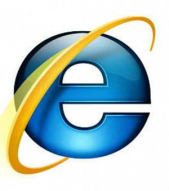 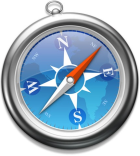 Gestion du temps
Répartition efficace du travail

Utilisation d’un dépôt SVN
Productivité accrue

 Respect du cahier des charges et des délais

Ajout de fonctionnalités supplémentaires
[Speaker Notes: Au niveau de la gestion du temps,
Nous nous sommes partagé le travaille efficacement pour augmenté la productivité
En ce sens, nous avons utilisé un dépôt SVN qui permet le partage efficace des sources du projet

En outre, le cahier des charges a été respecté et la solution répond pleinement aux attentes du client et ce dans les délais fournit au début du projet.
De plus nous avons ajouté quelques fonctionnalités augmentant ainsi l’experience de l’utilisateur]
Architecture & Modélisation
Architecture globale
LAMP
Linux		
Apache 2	
MySQL		
PHP5
[Speaker Notes: Linux	 Système d’exploitation
Apache 2	 Serveur HTTP
MySQL	 Gestion de base de données
PHP5	 Langage de script Web]
Base de données - Diagramme
[Speaker Notes: Expliquer brièvement
Dire que ça respecte minutieusement le cahier des charges

Faire la transition sur les contraintes (ex: les puces roses à coté du nom des colonnes represente une foreign key)]
Base de données - MySQL
Intégrité des données garantie
Contraintes
Clauses ON DELETE, ON UPDATE
Site Web
Architecture pensée et mise en place pour le travail efficace en groupe

Architecture inspirée MVC
Fichier index.php qui dispatche les requêtes
Un objet PHP (modèle) pour quasiment chaque table

Utilisation de fonctions types « include », « require »  les éléments statiques, qui se répètent sont modifiables à un seul endroit.
[Speaker Notes: On peut dire que l’architecture n’est pas totalement MVC pour plusieurs raisons :
Manque de temps pour réaliser une telle architecture 
-Apprentissage récent du PHP. MVC = notion pas évidente à assimiler, encore moins à mettre en place
-Pas possible d’utiliser un framework  pas le temps de former toute l’équipe]
Améliorations apportées
Export Excel de l’inventaire
Utilisation de AJAX & framework jQuery
Explorateur d’articles
[Speaker Notes:  Utilisation de jQuery pour l’aspect graphique dynamique (ex: suppression d’une ligne dans un tableau; les graphiques; sélectionneur de dates)]
Environnement de travail
Nos outils, notre organisation
Environnement de travail
IDE
NetBeans 7.0

Système de gestion de versions
SVN (Subversion)

MySQL WorkBench 5.2 CE
[Speaker Notes: Décrire les outils brièvement
NetBeans
SVN  Un serveur dédié pour ça :o

Au niveau de l’environnement de travail, 
Nous avons utilisé l’IDE NetBeans qui offre des avantages tels que l’autocomplétion, l’historique de fichier local…
Nous avons utilisé un système de gestion de versions, SVN, qui nous a permit d’avoir un depot de fichier sur un serveur dédié
Enfin, nous avons utilisé l’outil MYSQL Workbench pour la modelisation et creation de la base de donnée]
Répartition du travail
Equitable

Réfléchie
Basée sur le diagramme de BDD

Développement en parallèle
Démonstration
Créer une fiche de prêt de A à Z
Conclusion
Conclusion
Réponse aux attentes du client

Stabilité, Modularité

Développé avec des Outils professionnels
Avez-vous des questions ?